Right from the Onset:DVT Diagnosis, Management
Bruce L. Davidson, MD, MPH
Clinical Professor of Medicine
Washington State University Floyd College of Medicine
Everett, WA
Resource Information
About This Resource
These slides are one component of a continuing education program available online at MedEd On The Go titled Primary Prevention, Initial Treatment & Management of VTE, Secondary VTE Prevention Strategies

Program Learning Objectives:
Discuss patient populations that are particularly susceptible to blood clot development, emphasizing the importance of risk assessment and stratification for the primary prevention of VTE and the secondary prevention of recurrent VTE 
Illustrate how to implement evidence-based medicine, clinical guideline statements, and real-world clinical data in clinical practice to improve outcomes for primary prevention of VTE, initial treatment and management of VTE, and the secondary prevention of recurrent VTE 

MedEd On The Go®
www.mededonthego.com
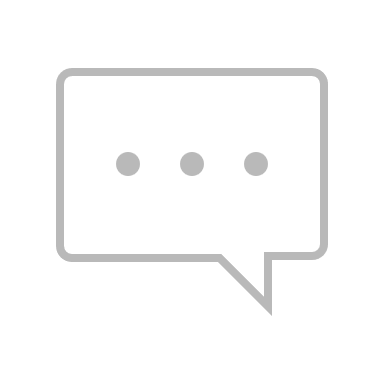 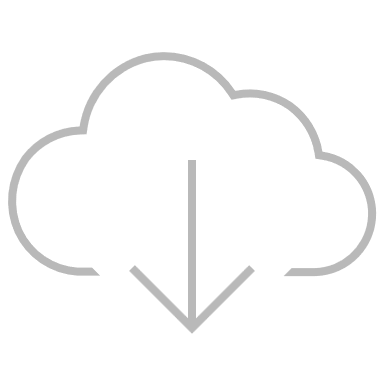 This content or portions thereof may not be published, posted online or used in presentations without permission.
This content can be saved for personal use (non-commercial use only) with credit given to the resource authors.
To contact us regarding inaccuracies, omissions or permissions please email us at support@MedEdOTG.com
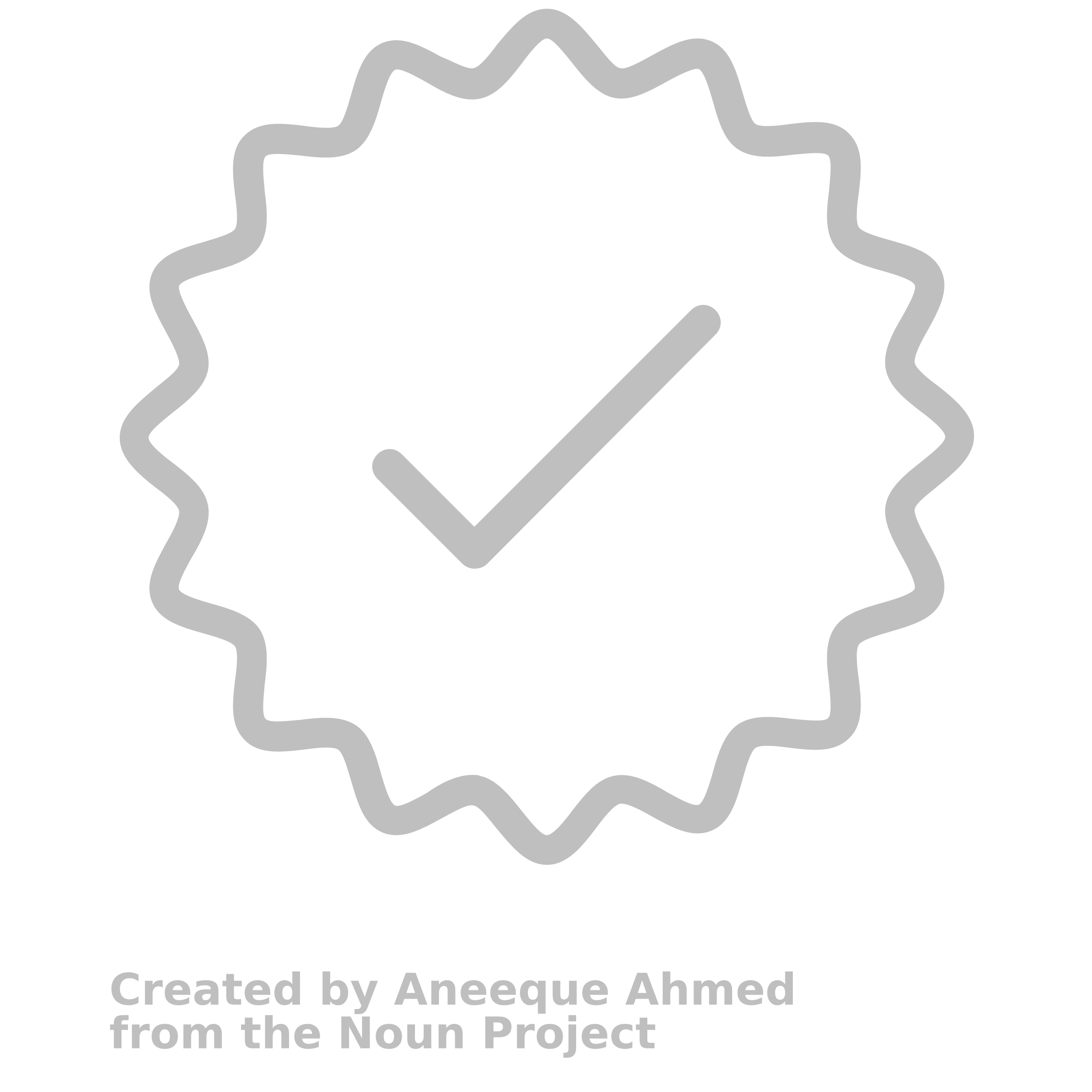 Disclaimer
The views and opinions expressed in this educational activity are those of the faculty and do not necessarily represent the views of Total CME, LLC, the CME providers, or the companies providing educational grants. This presentation is not intended to define an exclusive course of patient management; the participant should use their clinical judgment, knowledge, experience, and diagnostic skills in applying or adopting for professional use any of the information provided herein. Any procedures, medications, or other courses of diagnosis or treatment discussed or suggested in this activity should not be used by clinicians without evaluation of their patient's conditions and possible contraindications or dangers in use, review of any applicable manufacturer’s product information, and comparison with recommendations of other authorities. Links to other sites may be provided as additional sources of information.
My Medical Approach
Provide multiple layers of safety between the patient and a bad outcome
The very best way to care for patients is also the simplest: Treat them all the same; the way you’d want to be treated
DVT Diagnosis
HISTORY
Usually lower extremity, but be aware of upper extremity risk, for women taking oral contraceptives or fertility enabling treatments
Sites of recent interventions
Increased risk situations: Lengthy relative immobility, nephrotic or other high proteinuria situations, brain primary or metastases, etc.
EXAM (or over the phone, photos, video)
Asymmetry in pitting edema against anterior tibia? Erythema? Pain?
Elevated temperature?
DVT Diagnosis
DIAGNOSTIC TESTS
D-dimer greater than 500 mg/ml FEU (or 0.5 mg/L FEU or 500 mcg/L FEU)
Over age 50, consider greater than (age x 10) mg/ml
Example: Age 60, greater than 600 mg/ml
Duplex ultrasound of involved extremity
“Duplex” means B-mode (clot?) + Doppler (flow?)
DVT Management
IMMEDIATE MANAGEMENT
Obtain prompt D-dimer; if elevated or borderline, obtain duplex ultrasound
Can’t obtain D-dimer? Obtain duplex or at least B-mode ultrasound
Can’t obtain duplex or either promptly? Start oral treatment while arranging for D-dimer and duplex ultrasound
DRUG TREATMENT
Rivaroxaban 15 mg q 12 h with food for 3 weeks, then 20 mg once daily
Apixaban 10 mg q 12 h for 7 days, then 5 mg q 12 h
If GI tract unreliable, LMWH sq 100 aXa U/kg (or 1 mg/kg) sq q 12 h
Diagnosis unproven? Provide 2-4 days’ drugs until diagnostic studies completed
OTHER MANAGEMENT
Rest the body part; consider knee-high elastic compression stocking
Duration: 3, 6, or 12 months or indefinite; consider ½ dose after 6-12 months
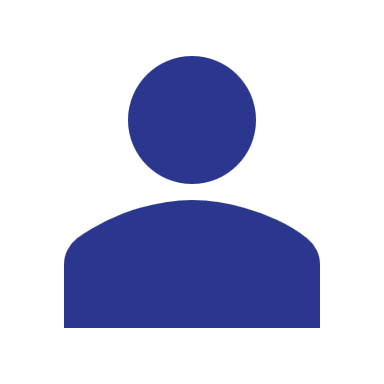 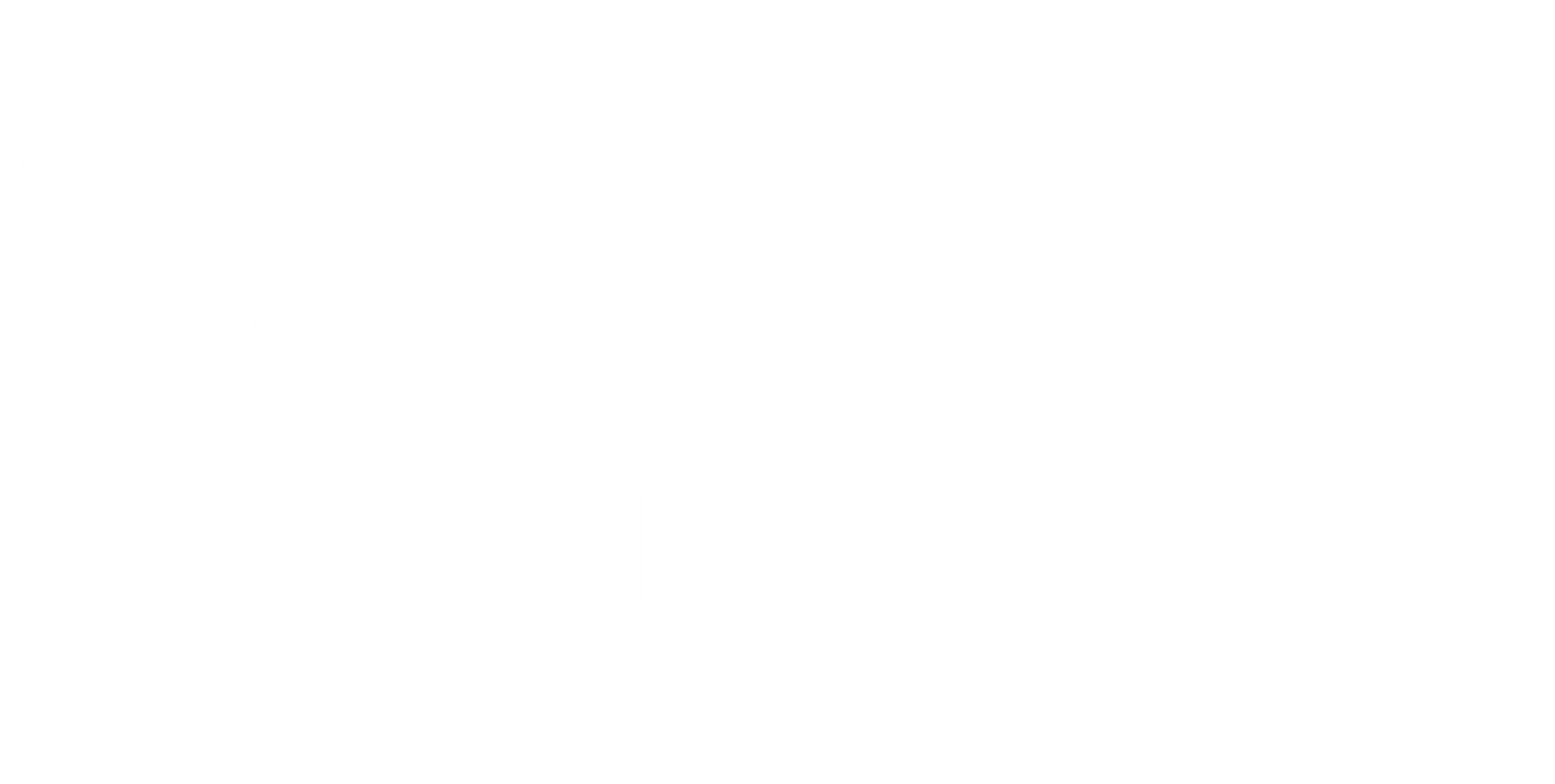 Looking for more resources on this topic?
CME/CE in minutes
Congress highlights
Late-breaking data
Quizzes
Webinars
In-person events
Slides & resources
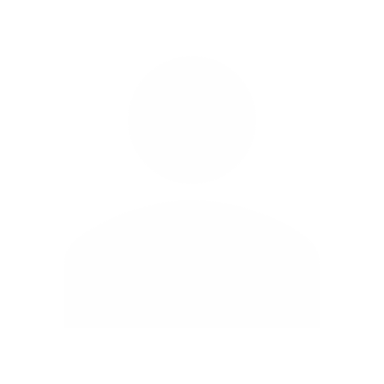 www.MedEdOTG.com